Softvérová podpora výučby matematiky Hejného metódou – prostredie Tabuľka 100
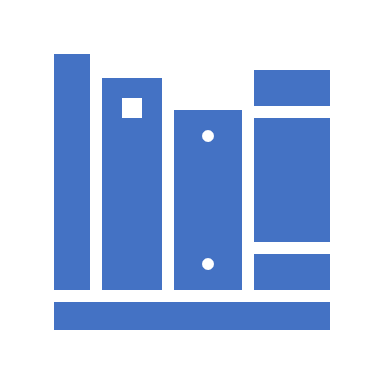 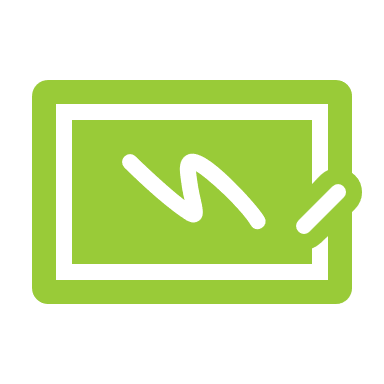 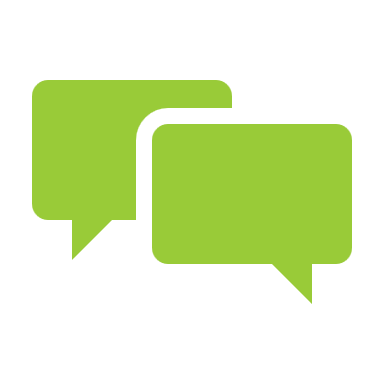 Školiteľ: RNDr. Peter Borovanský, PhD.
Konzultant: RNDr. Dagmar Môt’ovská, PhD.
Autor: Radovan Orinčák
Motivácia
inovatívne vzdelávanie 

prepojenie moderných technológii a matematiky
Rozdelenie práce
Návrh a implementácia

návrh úrovní 

návrh grafického prostredia

mobilná aplikácia
Testovanie


priebežné testovanie aplikácie

ladenie pripomienok
Teoretické východiská

tvorba edukačného softvéru

Hejného metóda

prostredie Tabuľka 100
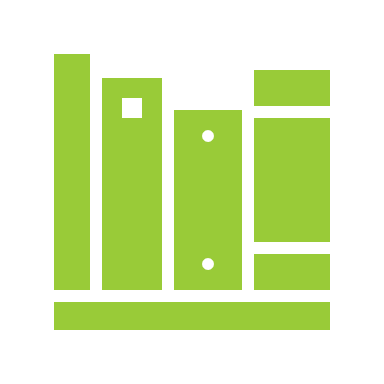 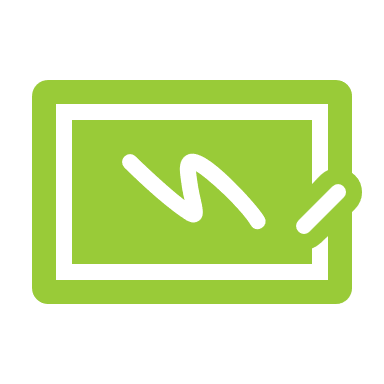 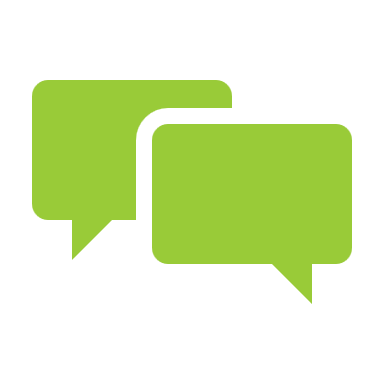 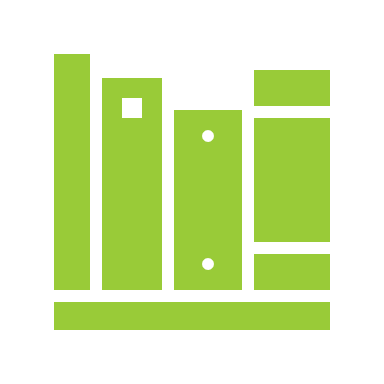 Hejného metóda
žiadne vzorce, iba logika
12 princípov(Rozvoj osobnosti, Práca s chybou, Podpora spolupráce, ...)
prostredia(Autobus, Krokovanie, Ciferník, Tabuľka 100, ...)
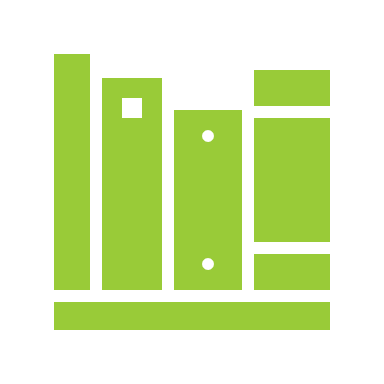 Tabuľka 100
aritmetické prostredie
desiatková sústava
násobky, rovnice, 
   postupnosti
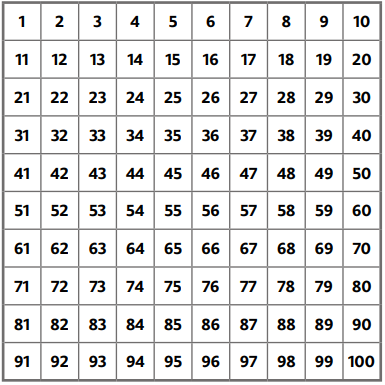 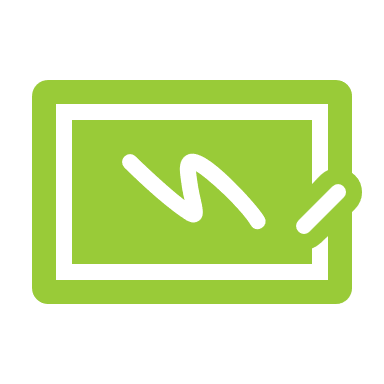 Menu
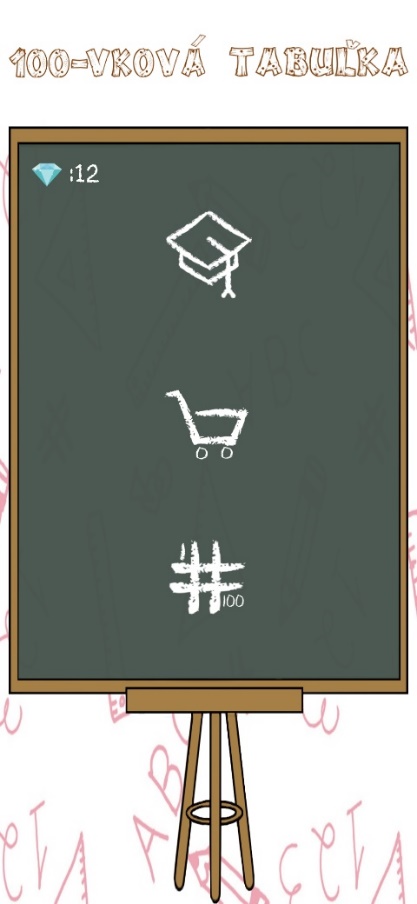 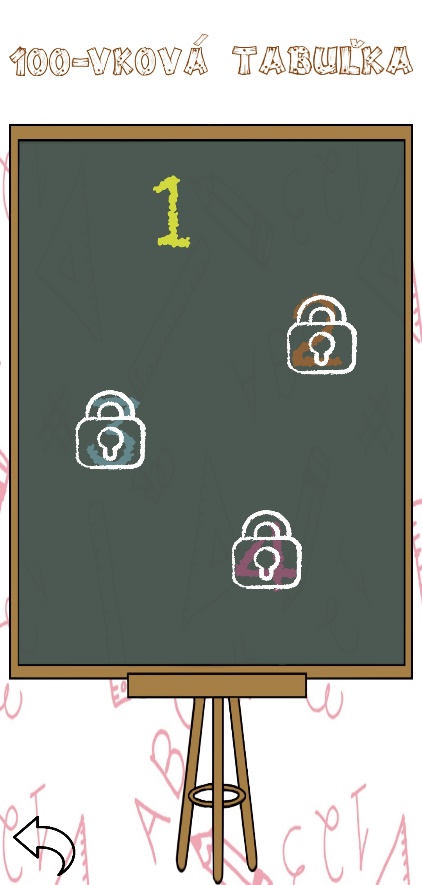 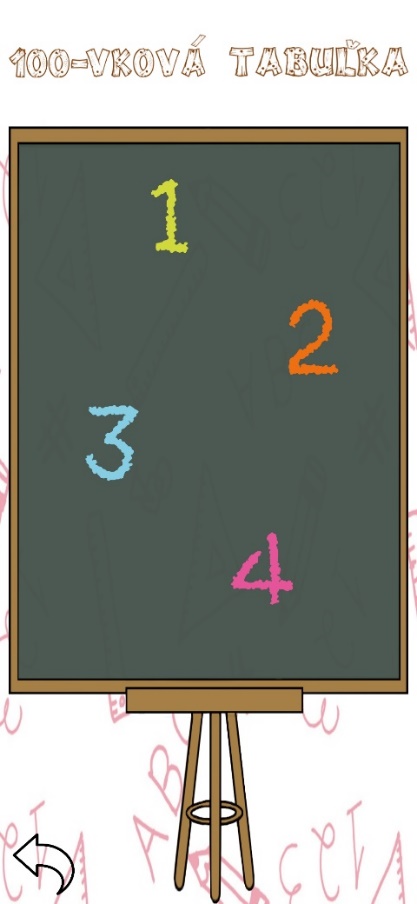 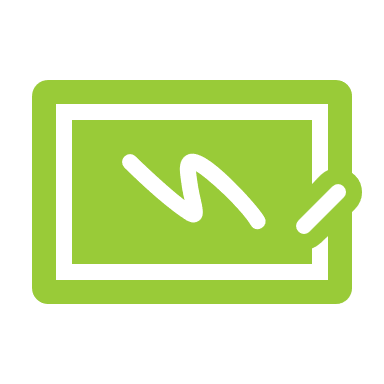 1. a 2. úroveň
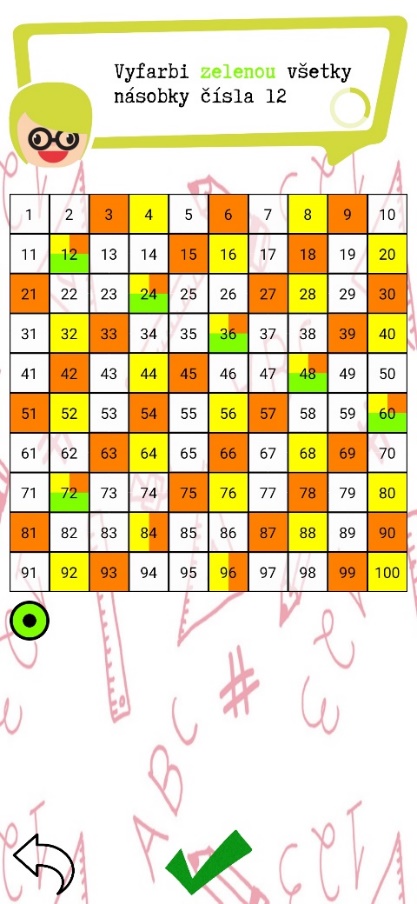 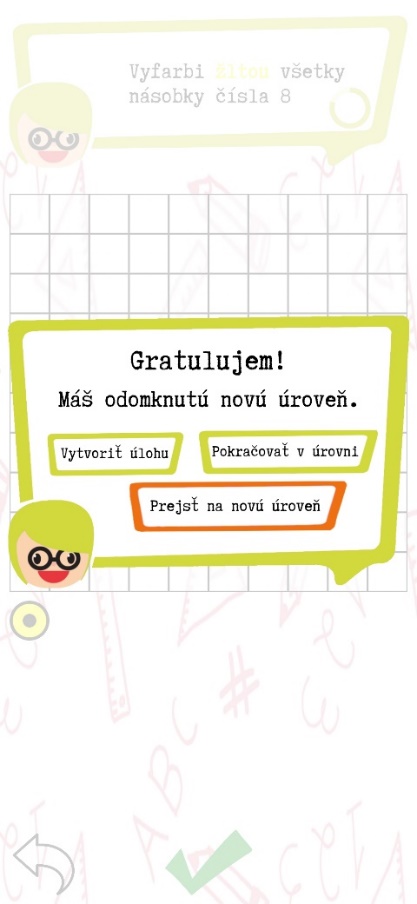 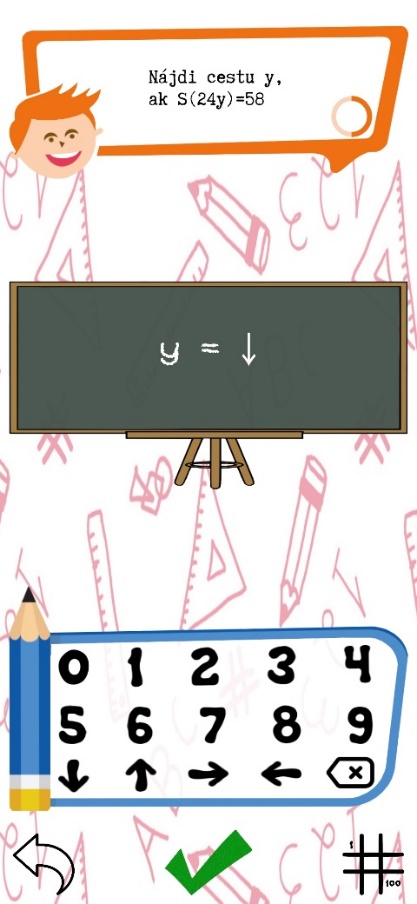 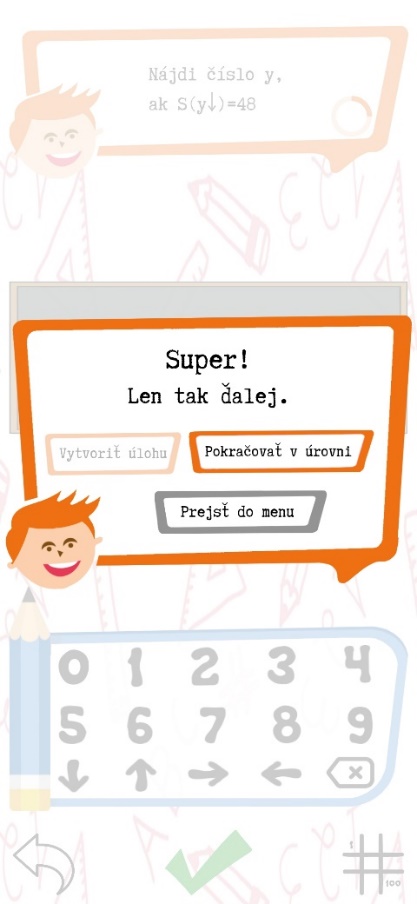 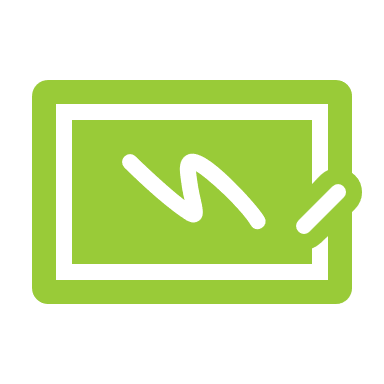 3. a 4. úroveň
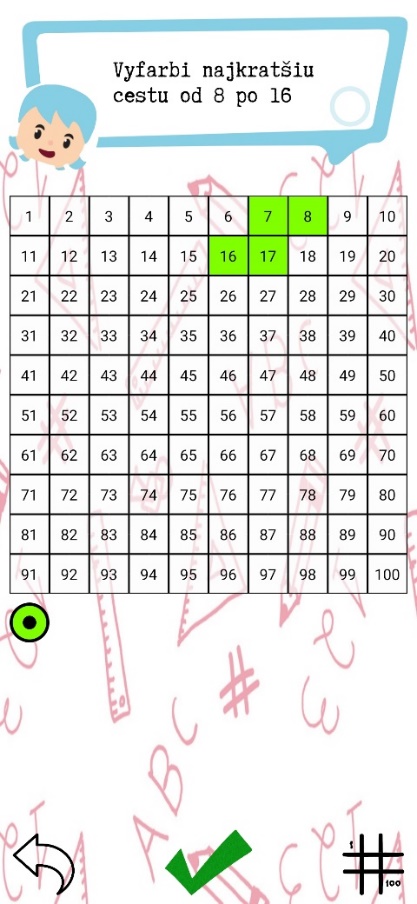 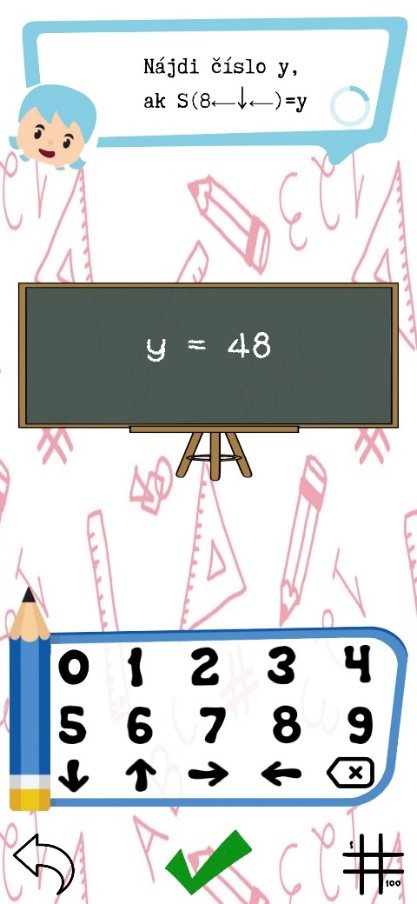 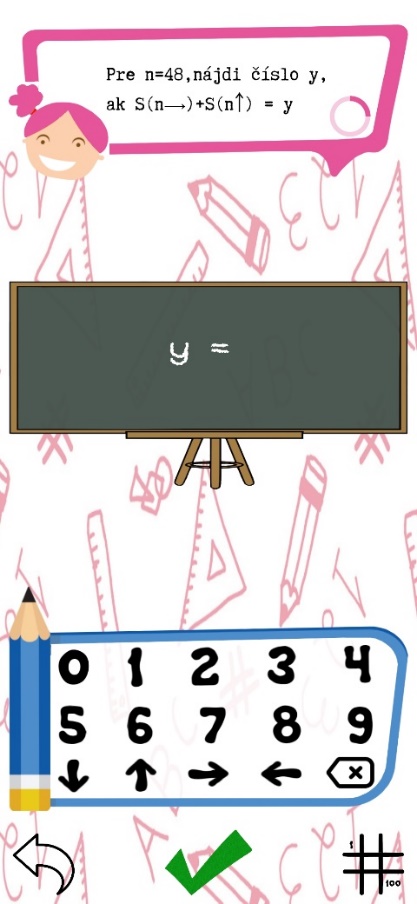 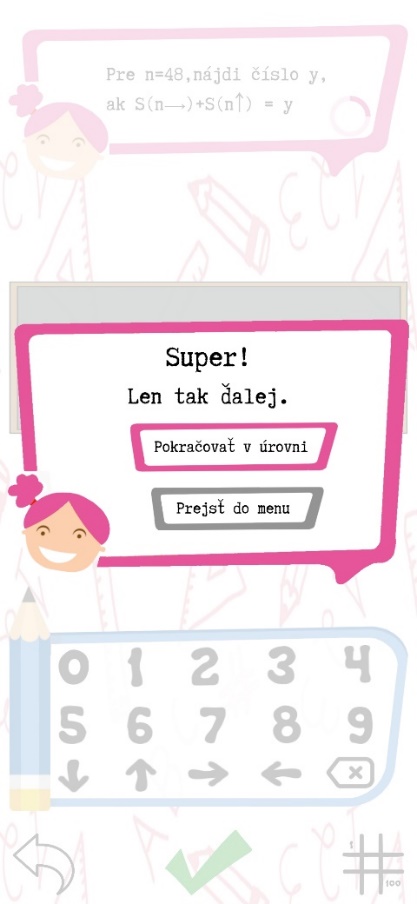 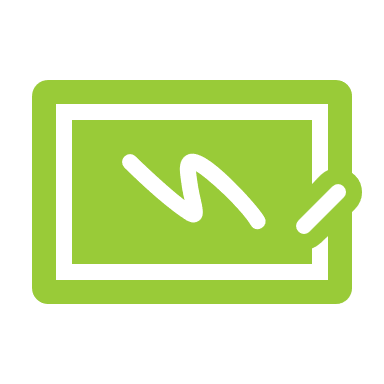 Editory 1. a 2. úrovne
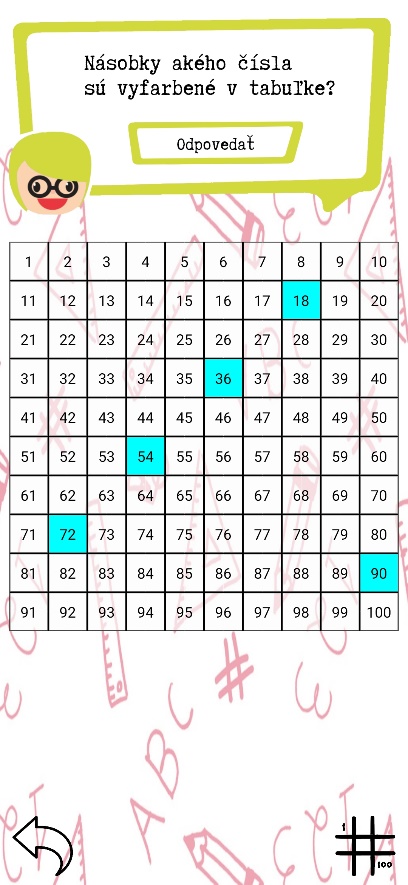 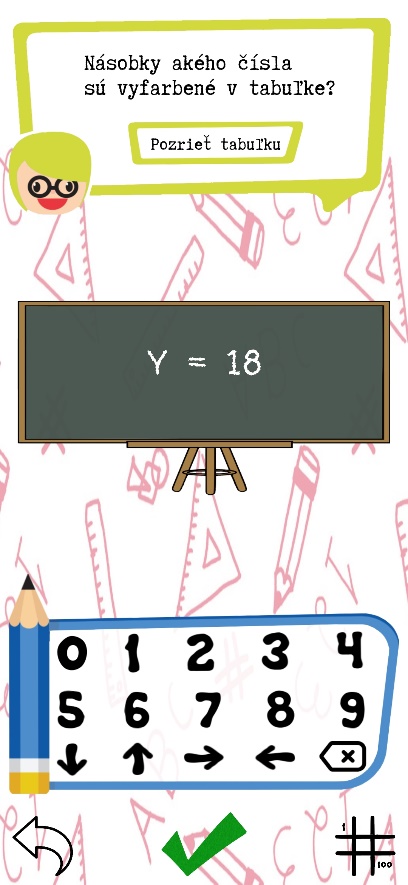 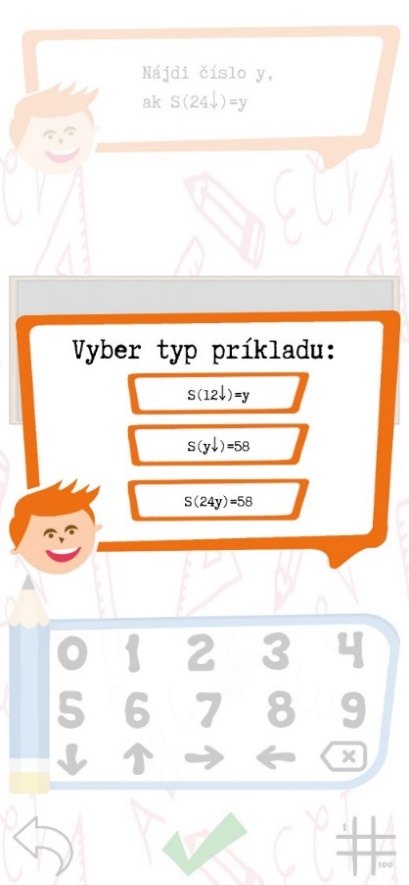 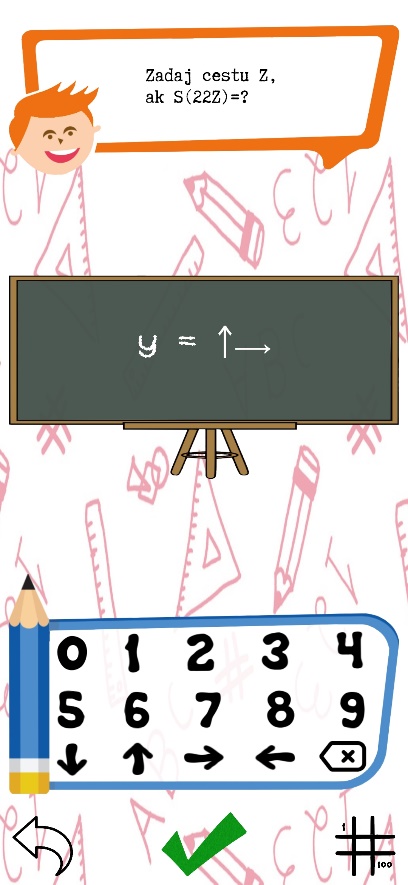 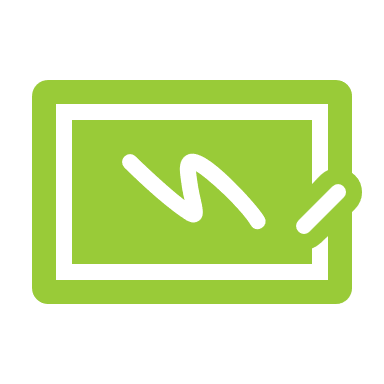 Pomocná Tabuľka 100
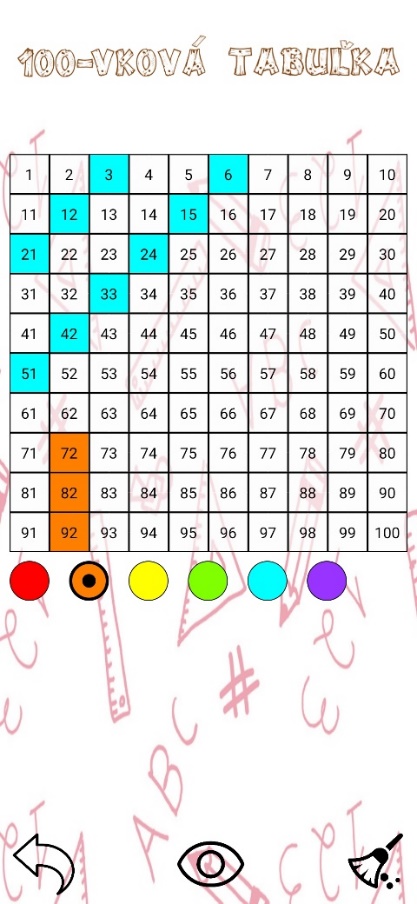 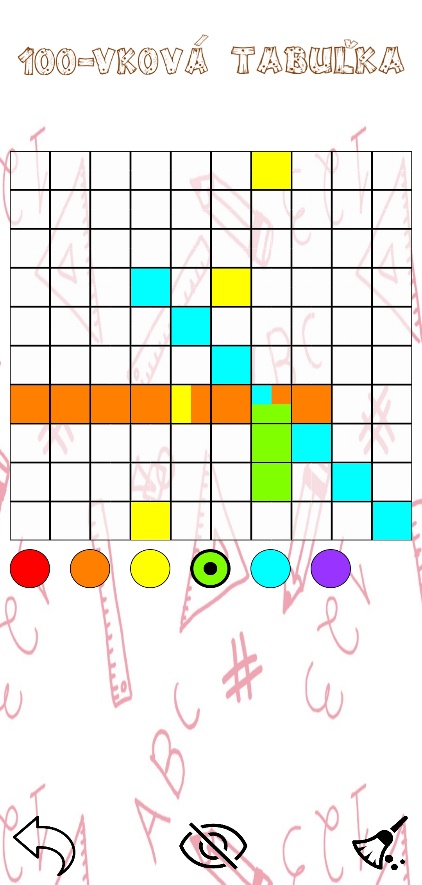 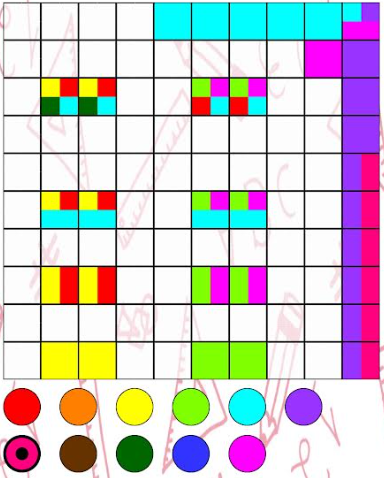 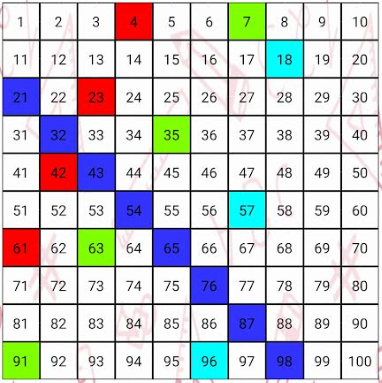 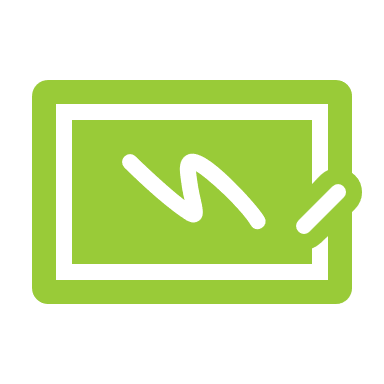 Obchod
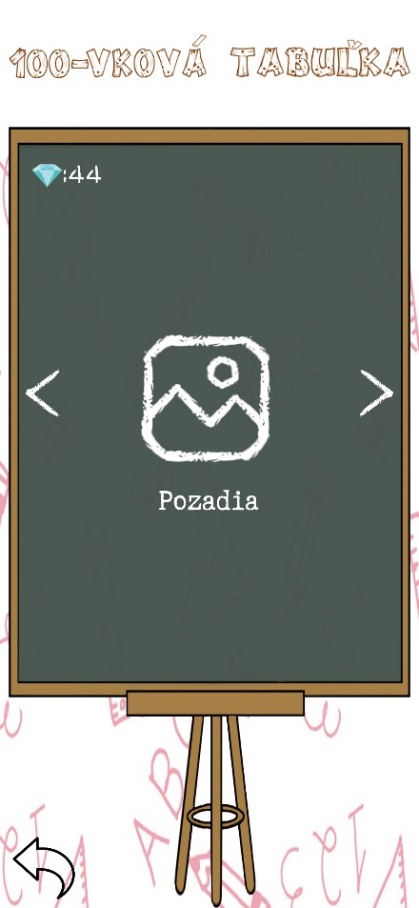 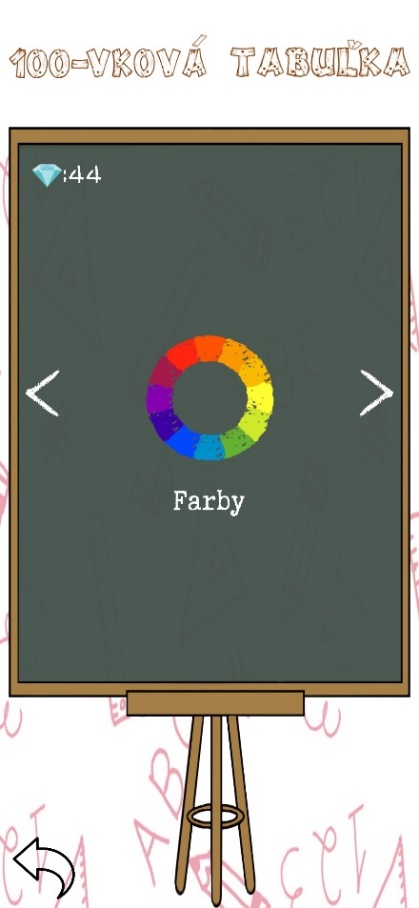 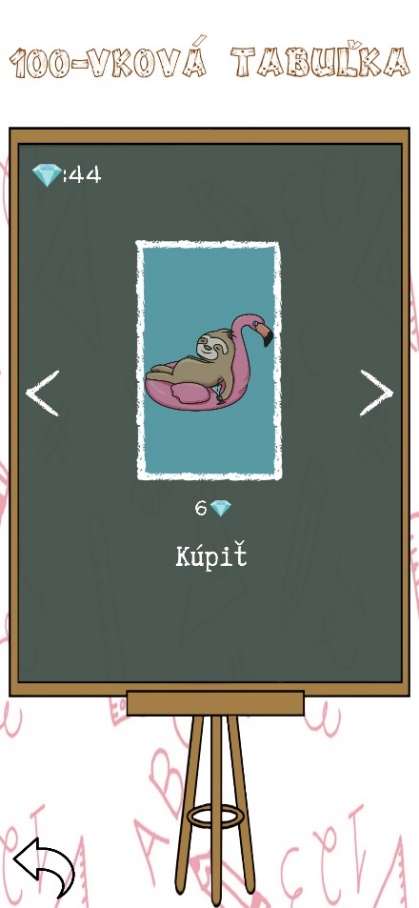 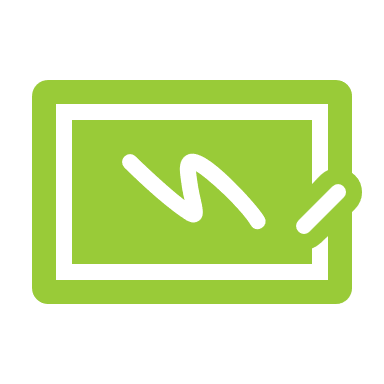 Vlastné grafické úpravy
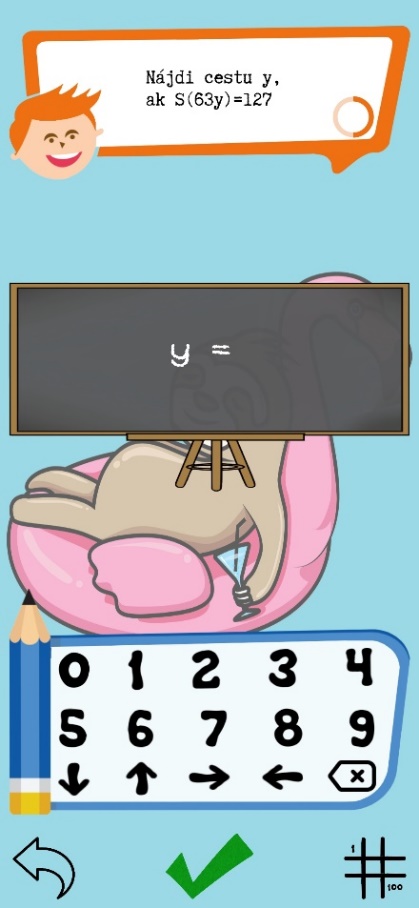 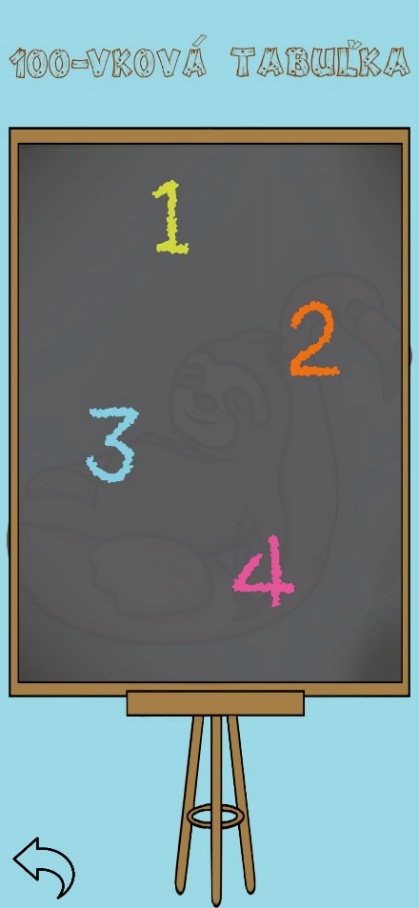 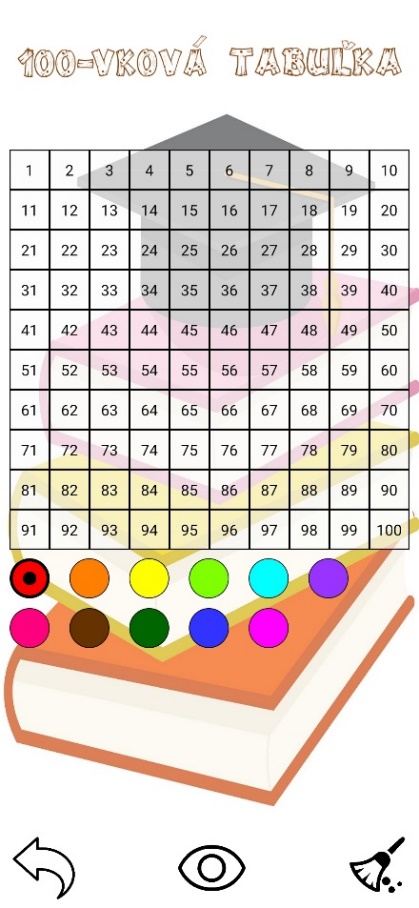 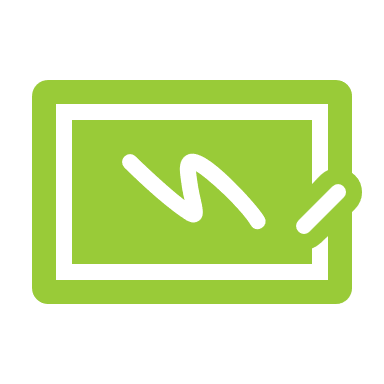 Prechody medzi obrazovkami
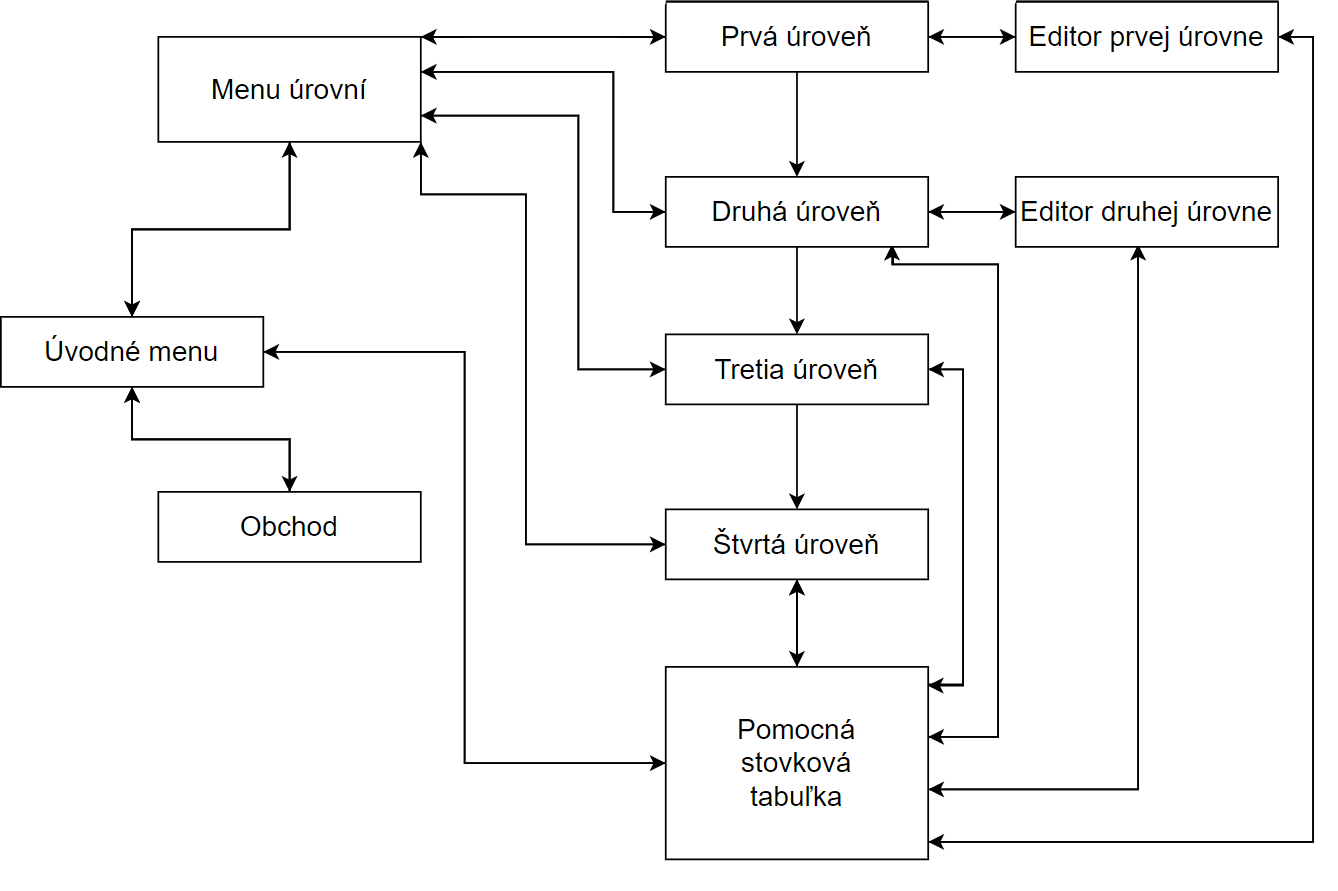 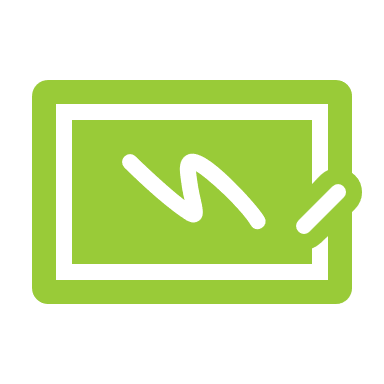 Výzvy počas implementácie
zafarbovanie políčka
vlastné pozadie políčka
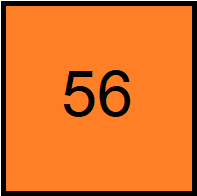 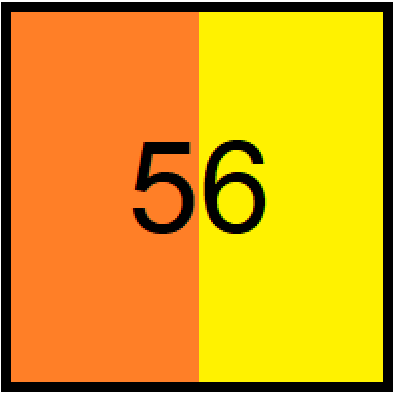 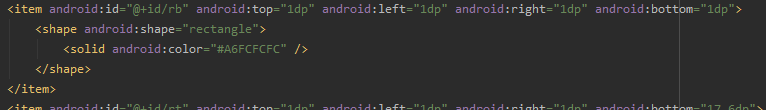 prispôsobenie sa veľkosti obrazovky
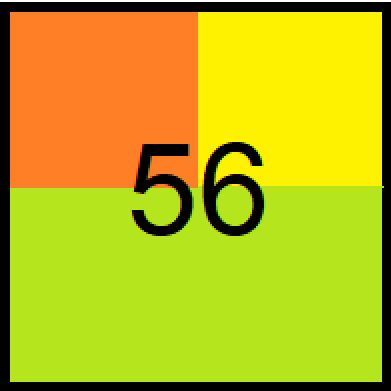 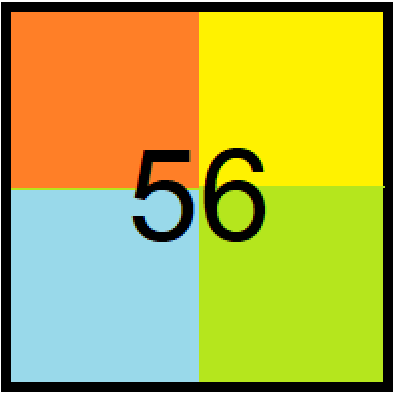 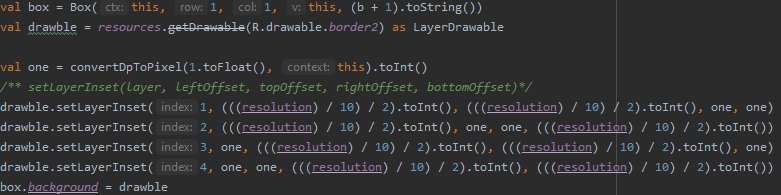 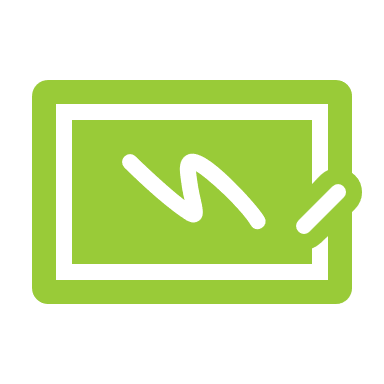 Problémy počas implementácie
prispôsobenie sa veľkosti obrazoviek(mobil/tablet)
tri layouty – mobil/malý tablet/veľký tablet

vyfarbovanie políčok „ťahaním“
vlastné prepočítavanie polohy prsta
vytvorenie pravidiel a výnimiek
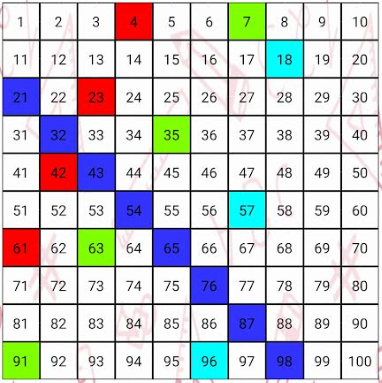 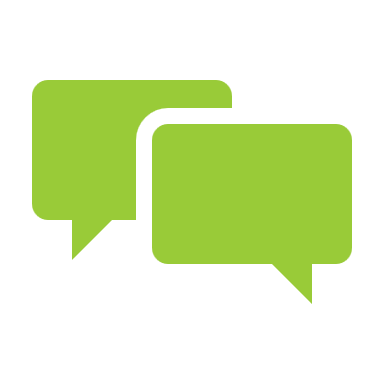 Testovanie
pozitívne ohlasy
intuitívne ovládanie
ladenie nedostatkov
Prínosy práce
Pre verejnosť

mobilná aplikácia na Google Play

spracovanie ďalšieho prostredia do mobilnej verzie

inovatívne vzdelávanie

pomôcka pri výučbe
Pre mňa

tvorba edukačného softvéru

práca v Android Studiu


reálne testovanie aplikácie
Video ukážka aplikácie
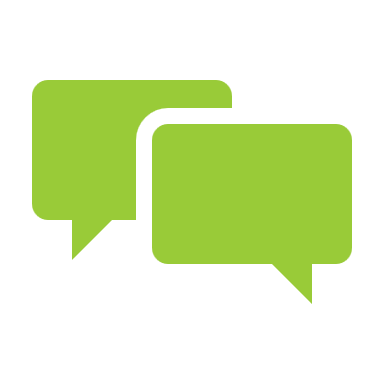 Otázky k práci
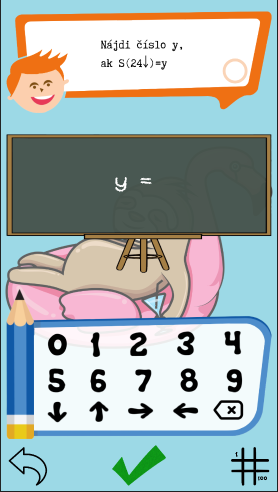 chyba v editore prvej úrovne
vzhľad aplikácie v tmavom režime
zrušenie tmavého módu v „themes.xml“
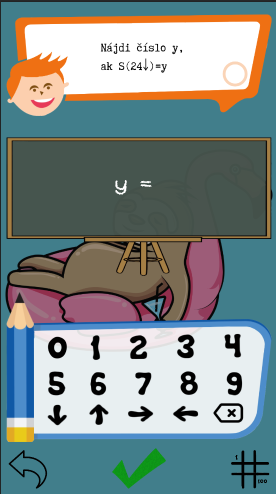 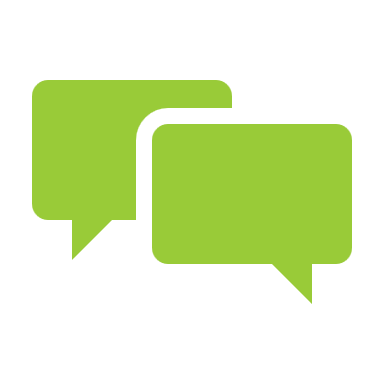 Otázky k práci
matematické koncepty
sčítanie, odčítanie, násobenie
násobky, postupnosti, rovnice
desiatková sústava, prvočísla 
prvočísla v Tabuľke 100
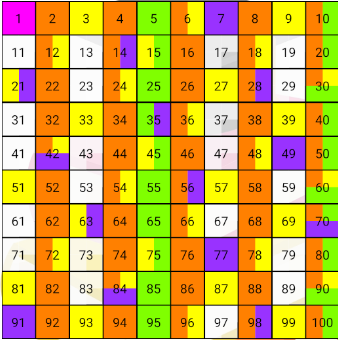 Softvérová podpora výučby matematiky Hejného metódou – prostredie Tabuľka 100
Ďakujem za pozornosť
Školiteľ: RNDr. PeterBorovanský, PhD.
Konzultant: RNDr. Dagmar Môt’ovská, PhD.
Autor: Radovan Orinčák